Игра «Страна народной мудростИ»
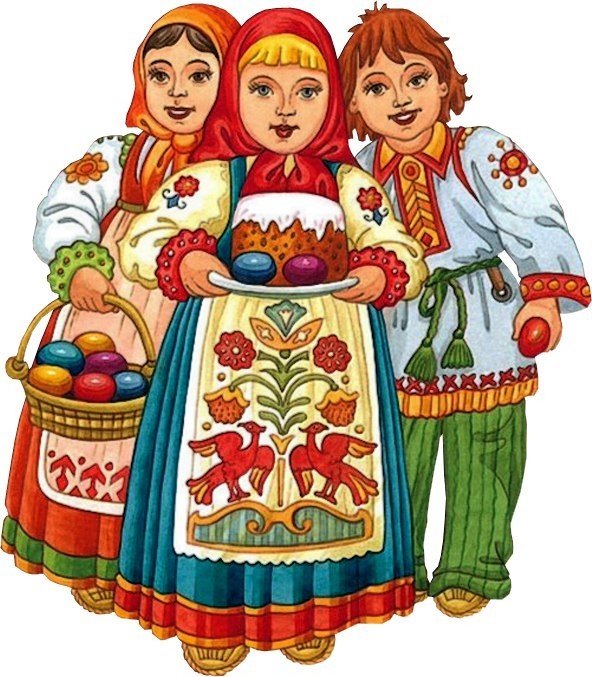 Автор:  Лазовская  Оксана  Александровна, учитель
ГУО «Средняя школа
 №45 г. Могилёва»
Игра «Народные песни»
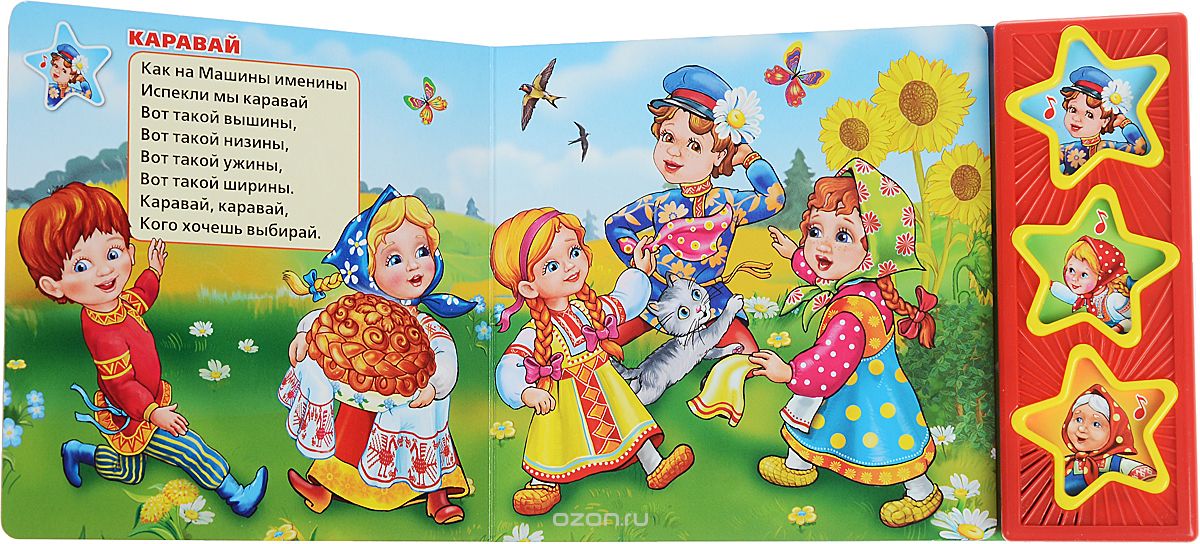 Их поют на 
праздник «Купалье»
Купальские
Поют детям перед
 сном
Колыбельные
Песни  для встречи  весны
Веснянки
Песни во время
 сбора урожая
Жнивные
«Смешные» песни»
Шуточные
Песни на празднике «Масленица»
Масленичные
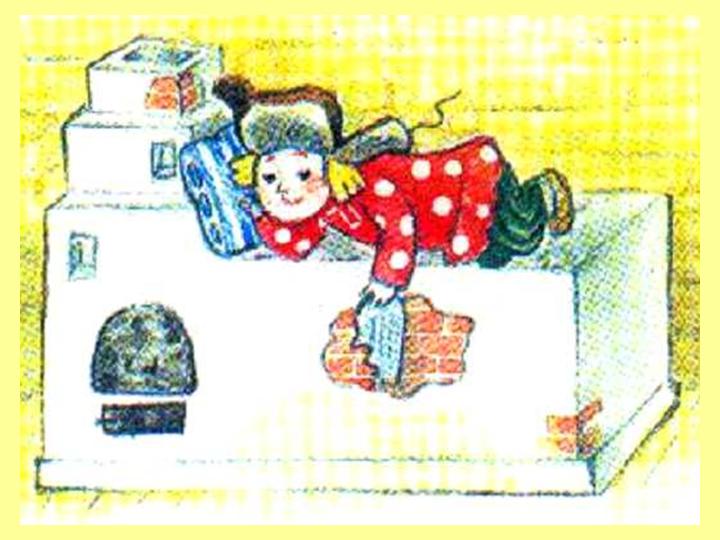 ИГРА «ДА-НЕТ»
( по сказкам)
Сказка-это произведение устного народного творчества с вымышленными героями и событиями?
ДА
Сказки бывают авторские и народные?
ДА
«Сестрица Алёнушка и братец Иванушка»- это народная сказка?
ДА
«Золушка»-это народная сказка?
НЕТ
Бывают ли такие виды сказок: волшебные, бытовые, о животных?
ДА
ИГРА
   «Вспомни  пословицу»
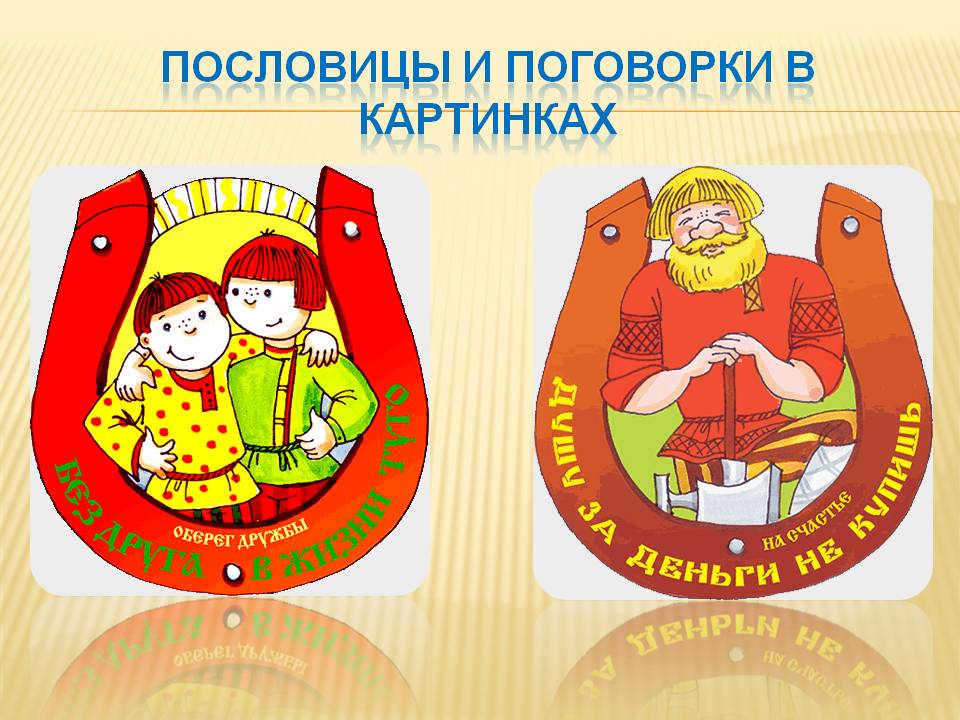 Родимая сторона-мать,
чужая-
мачеха.
Терпение и труд-
всё перетрут.
а неученье-тьма.
Ученье-свет,
За двумя зайцами погонишься-
ни одного не поймаешь.
Сделал дело-
гуляй   смело.
Кто много читает-
тот много знает.
там и пригодился.
Где родился-
умение.
Чтение- вот лучшее..
Труд человека кормит,
а лень портит.
Что посеешь-
то и пожнёшь.
Без труда…
не вытянешь и рыбку из пруда.
ИГРА «Узнай , что это»
(по сказкам)
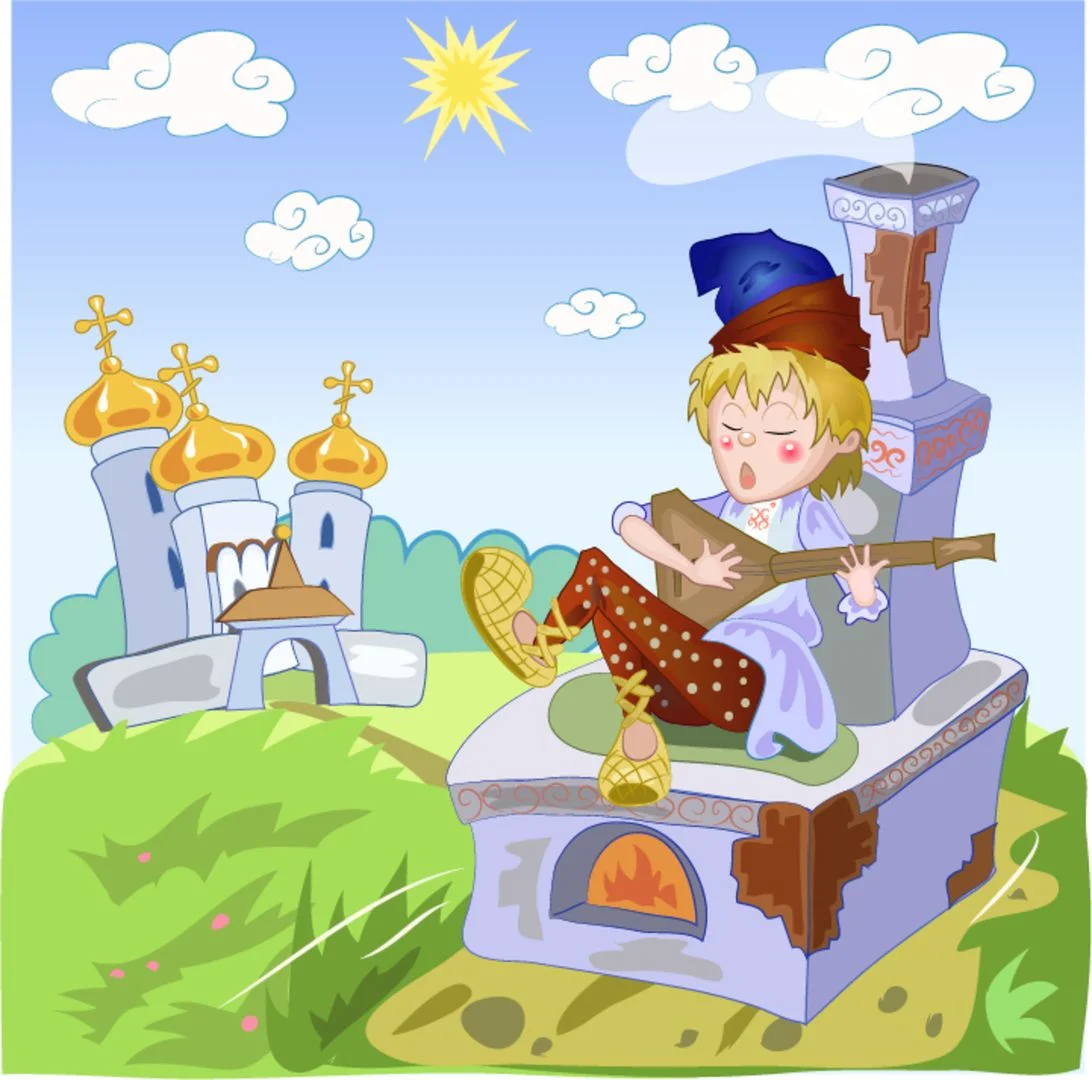 Долго ли, коротко ли..
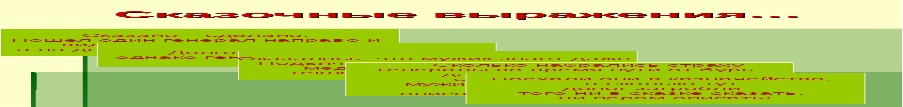 Стали жить-поживать и 
добра наживать.
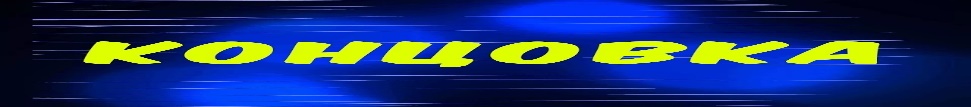 Давным-давно, когда на свете чудеса водились
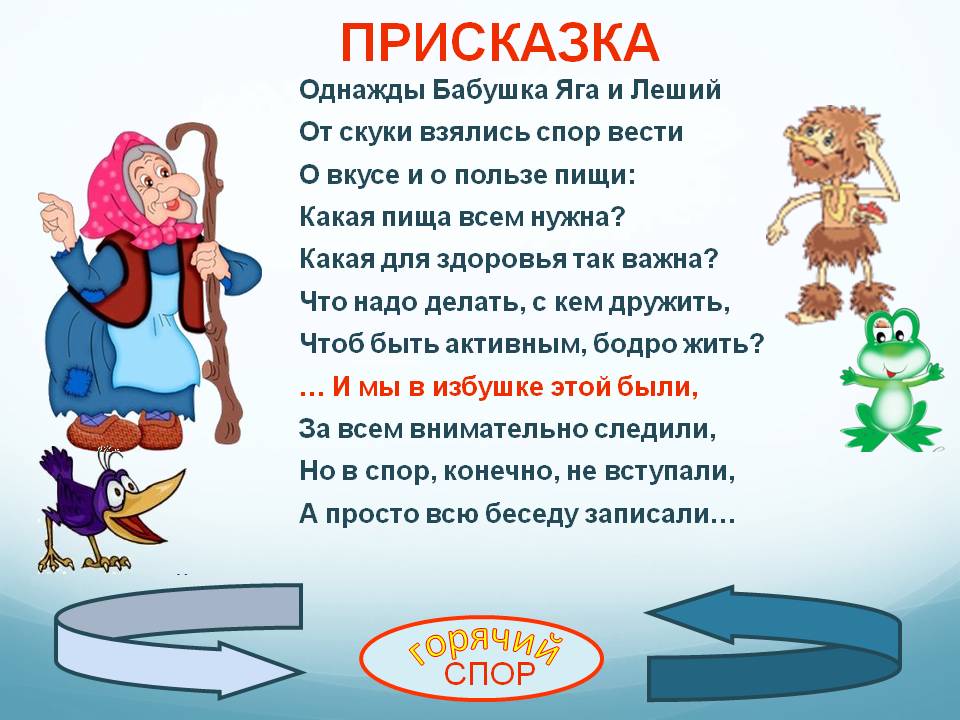 Шли-шли..
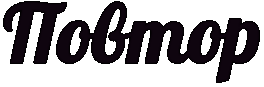 Жили-были…
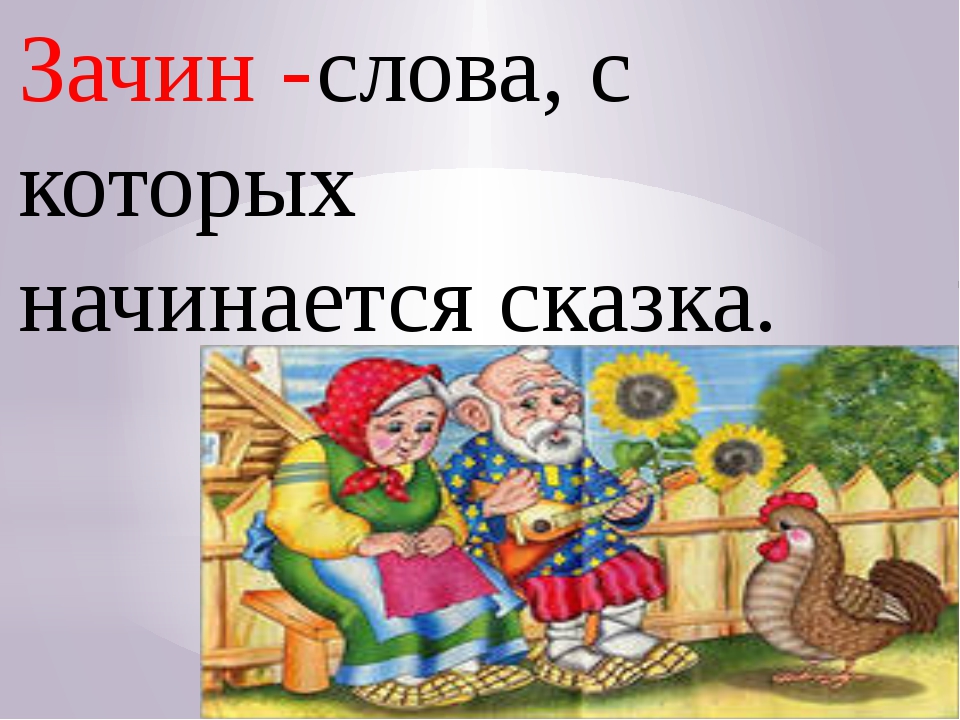 В некотором царстве, в некотором государстве..
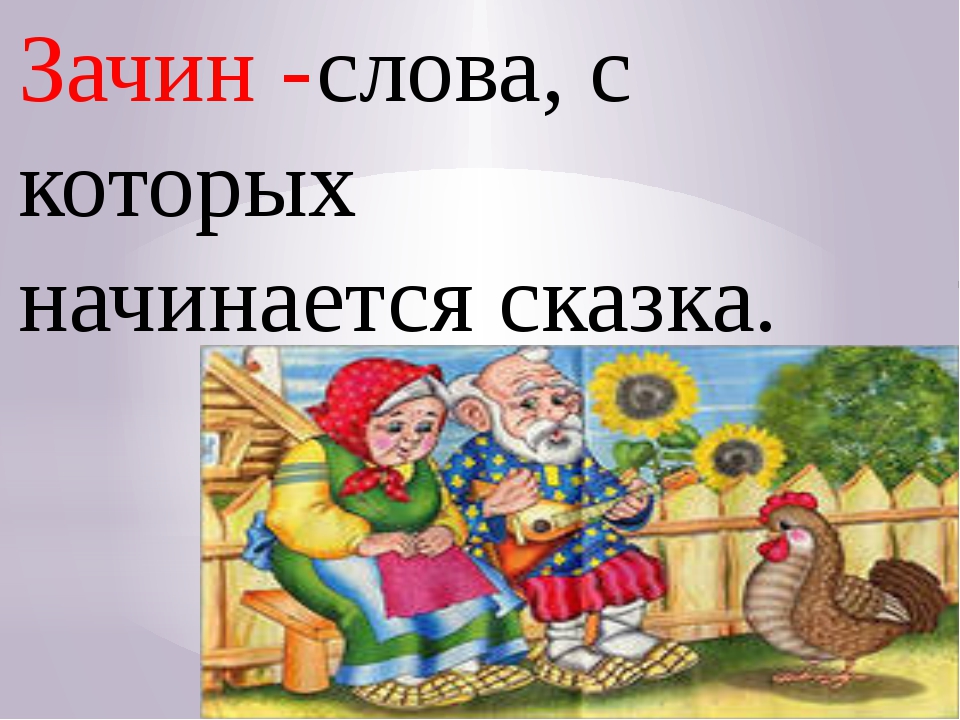 Игра «Отгадай загадку»
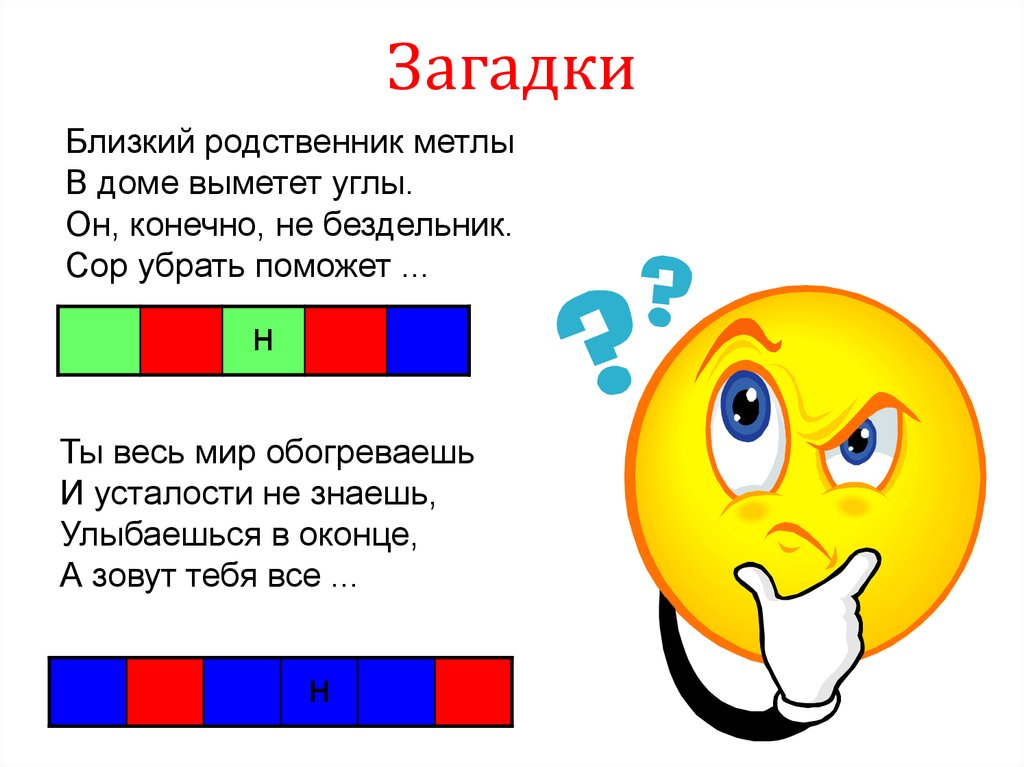 Дед в шубу одет, наружу мех.
Медведь
Меня частенько просят, ждут.
А только покажусь, то прятаться начнут.
Дождь
Не куст, а с листиками, не рубашка, а сшита, не человек, а рассказывает.
Книга
Кто ходит ночь и ходит день, не зная, что такое лень?
Часы
Раскинут ковёр,
 Рассыпан горох,
Ни ковра не поднять,
 Ни горошин не собрать.
Небо и звёзды
Дождик с Солнцем смастерил
Мост высокий без перил.
От чудесного моста
Всему миру красота.
Радуга
Спасибо за игру!
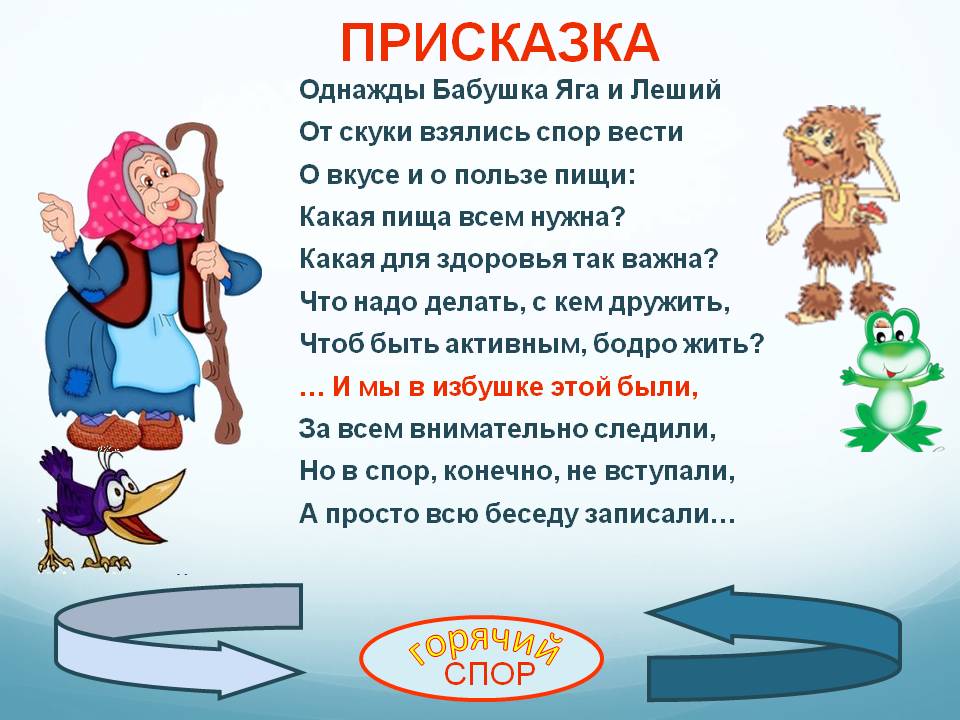 Использованные источники:
https://yandex.by/images/search?text=картинки%20льва%20для%20детей&lr=158
https://yandex.by/images/search?text=викторина%20про%20Могилёв&lr=158
https://cf.ppt-online.org/files/slide/t/tX4UcroP6DbnemhLulvw0AKkVIiJgGpC2SR8fq/slide-6.jpg
https://yandex.by/images/search?text=%D0%BF%D0%BE%D1%81%D0%BB%D0%BE%D0%B2%D0%B8%D1%86%D1%8B